Child and Youth Mental Healthand Well-being
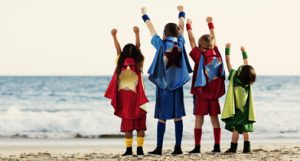 Dr. Patti Peterson
Dr. Bill Morrison
University of New Brunswick
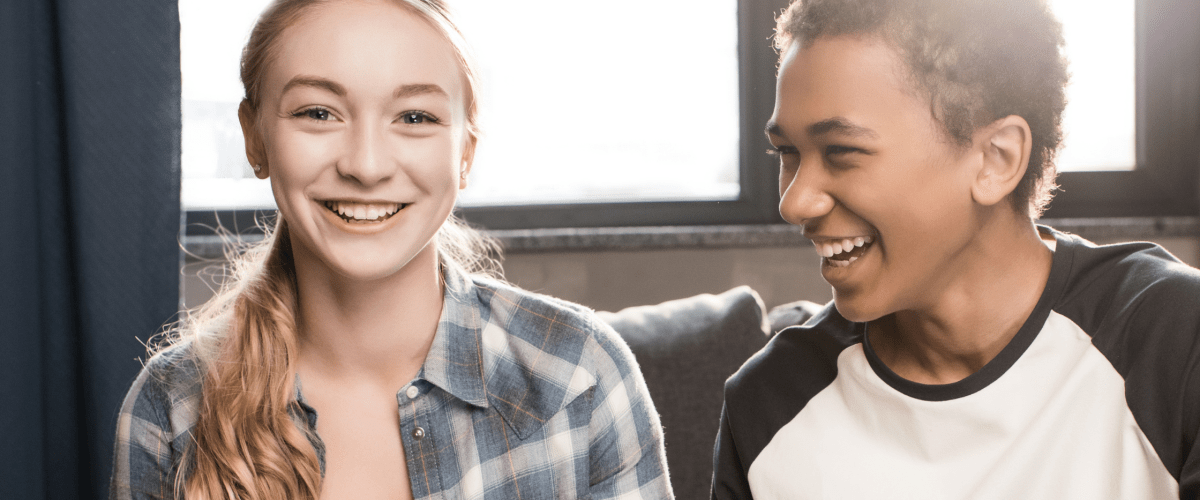 Dual Pathway to Child and Youth Well-being
Positive Mental Health Assumptions
Mental Fitness Needs
Youth Mental Health by the Numbers
Stress, Anxiety and Depression in Youth
Home Support Strategies
Outline
Traditional Approaches to Mental Health Care
Mental health programs and services within health, school and community settings have often focused on addressing concerns related to the psychological well-being of children and youth through: 
The identification/screening of risk-need factors 
The delivery of intervention and support services
Positive Mental Health (PMH)
Recent research in health and education asserts the importance of including a positive view of mental health
PMH involves the recognition that a child or youth’s state of psychological well-being is:
not only influenced by the absence of problems
but also impacted by the existence of positive factors present within youth and their social settings that contribute to positive growth and development
Dual Pathway to Mental Health
Current literature supports the view of a dual pathway model for enhancing mental health: 
One pathway with a focus on addressing areas of mental health concern
A second pathway with a focus on promoting environmental factors or practices that contribute to an enhanced sense of well-being and positive development. 

The term Positive Mental Health has been used to describe this second pathway.
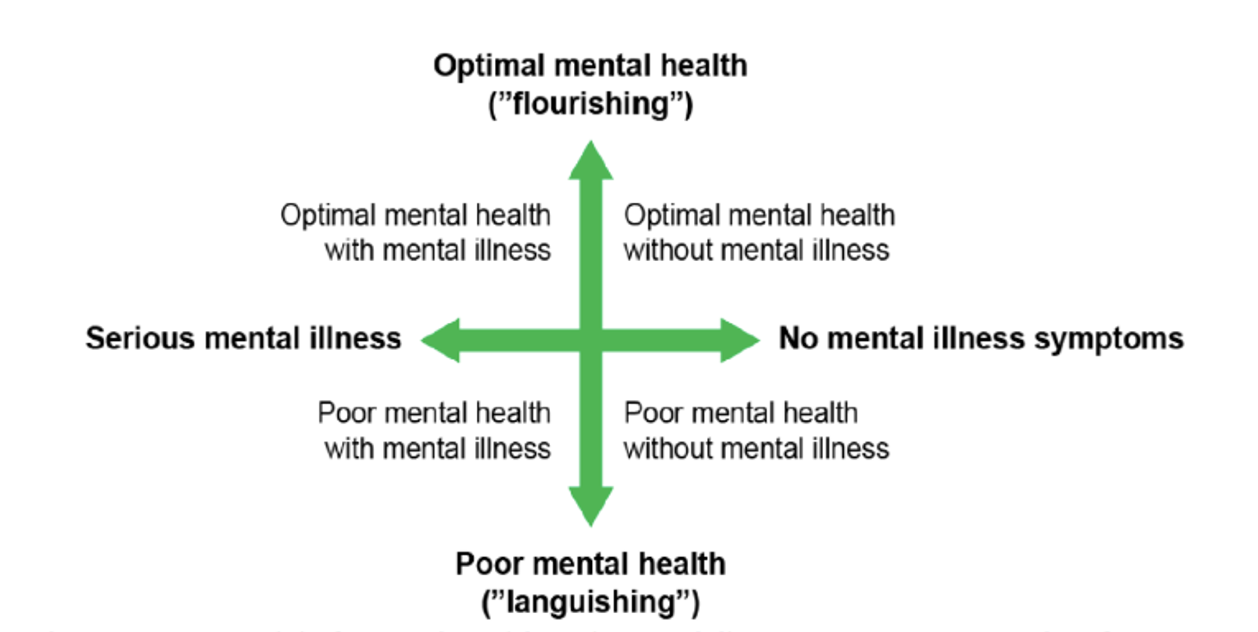 Dimensions of Well-Being
(Keyes,2009)
RelationshipPracticesImpact:
Need for Relatedness 

Refers to our need for connection or closeness with family, peers and other significant individuals

--------------

“I belong or am part of my home or school community.”
“I feel included, encouraged and supported by others.”
Well-BeingNeeds
Need for Competency 

Refers to our need for being valued and using our strengths to achieve personal goals 

--------------

“I have strengths and gifts that are recognized by others”
“When I use my strengths to meet my goals, I feel a sense of worth and accomplishment.”
Well-BeingNeeds
Well-BeingNeeds
Need for Autonomy Support

Refers to our need to have voice and be active participants in making choices or decisions about daily activities.


--------------
 “ I am able to participate in decisions about things that are important to me and others.”
“I feel hopeful because others support me in being an active participant in making choices.”
An estimated 1.2 million children and youth in Canada are affected by mental health concerns
By age 25, approximately 20% of Canadians will have developed mental health concerns
 70% of mental health concerns have their onset during childhood or adolescence
Youth Mental Health by the Numbers
Mental Health Commission of Canada
Statistics Canada
Stress,  Anxiety and Depression in youth
Stressful events and situations can contribute to or intensify mental health concerns. These include such things as:

Stressful peer relationships 
Family-related concerns 
Physical health issues 
Isolation and/or loneliness (such as experienced during Covid!)
Significant or multiple life changes

Youth become overwhelmed when they have a feeling of helplessness and don’t know how to change or take control of their circumstances.
Many children and youth will exhibit different moods, thoughts and behaviours at various times that can be part of normal development. These include:
worrying frequently
experiencing frequent mood swings
not being concerned with their appearance
being obsessed with weight
lacking energy or motivation
increased risk-taking behaviour
feeling very down
getting significantly lower marks in school
avoiding friends and family
having frequent outbursts of anger
changes to sleeping or eating habits
acting out or rebelling against authority
drinking and/or using drugs
not doing the things they used to enjoy
Province of Ontario
While these characteristics and behaviours are often part of natural growth and development, they may be signs of an underlying mental health concern if they:
are increasingly intense
persist over long periods of time
are inappropriate for the child’s age
interfere with the child’s life
Province of Ontario
Home Support Strategies
Home Support Strategies
Anxiety
Depression
Please refer to the handouts accompanying this presentation.